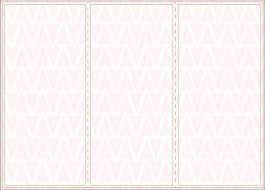 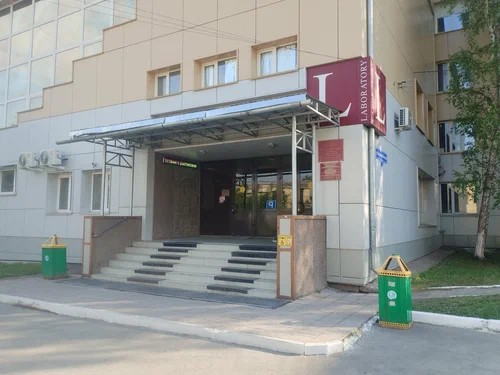 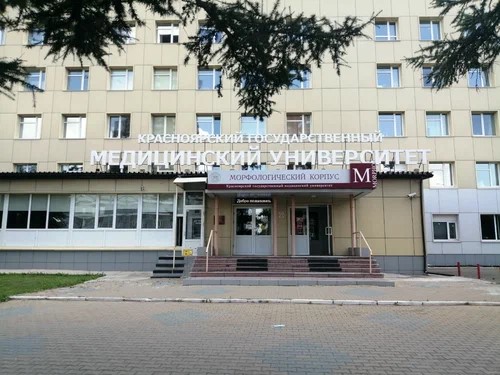 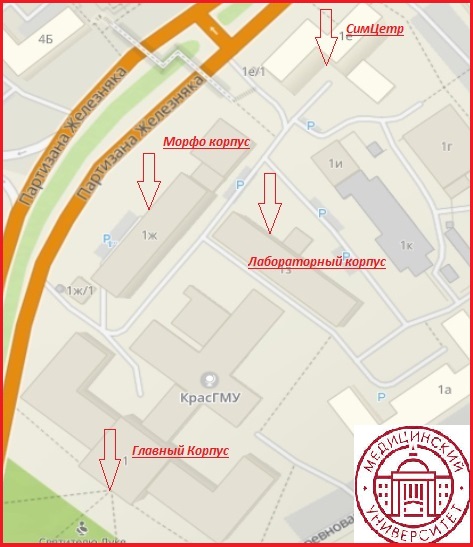 Лабораторный корпус
Морфологический Корпус
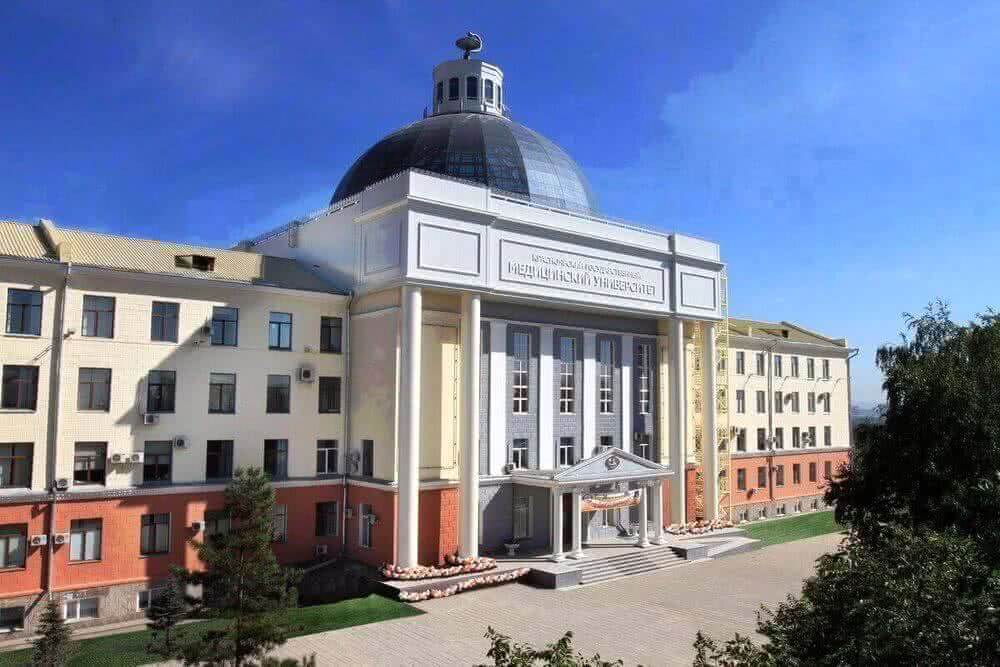 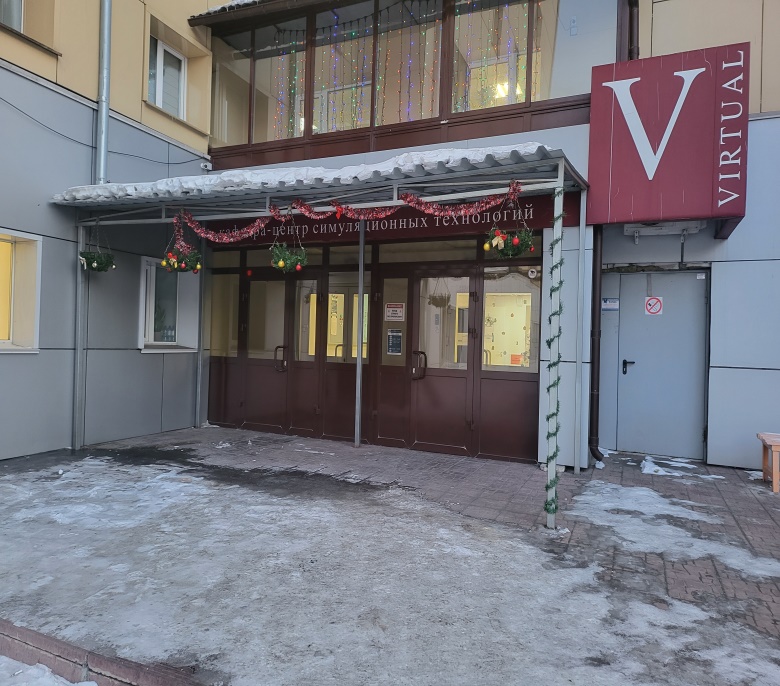 6 Февраля
Главный Корпус
Симуляционный  Центр
Симуляционный  Центр
Время прохождения станции       согласно  жеребьевки
16:00-Награждение, 
Белый зал 
(Главный Корпус)
Главный корпус
5 Февраля
9:20-Белый зал 
(Главный корпус 
последний этаж)
11:00-КВИЗ
13:00-Обед
9:30-Представление 
команд
14:00-Экскурсия
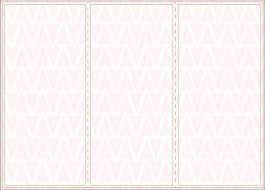 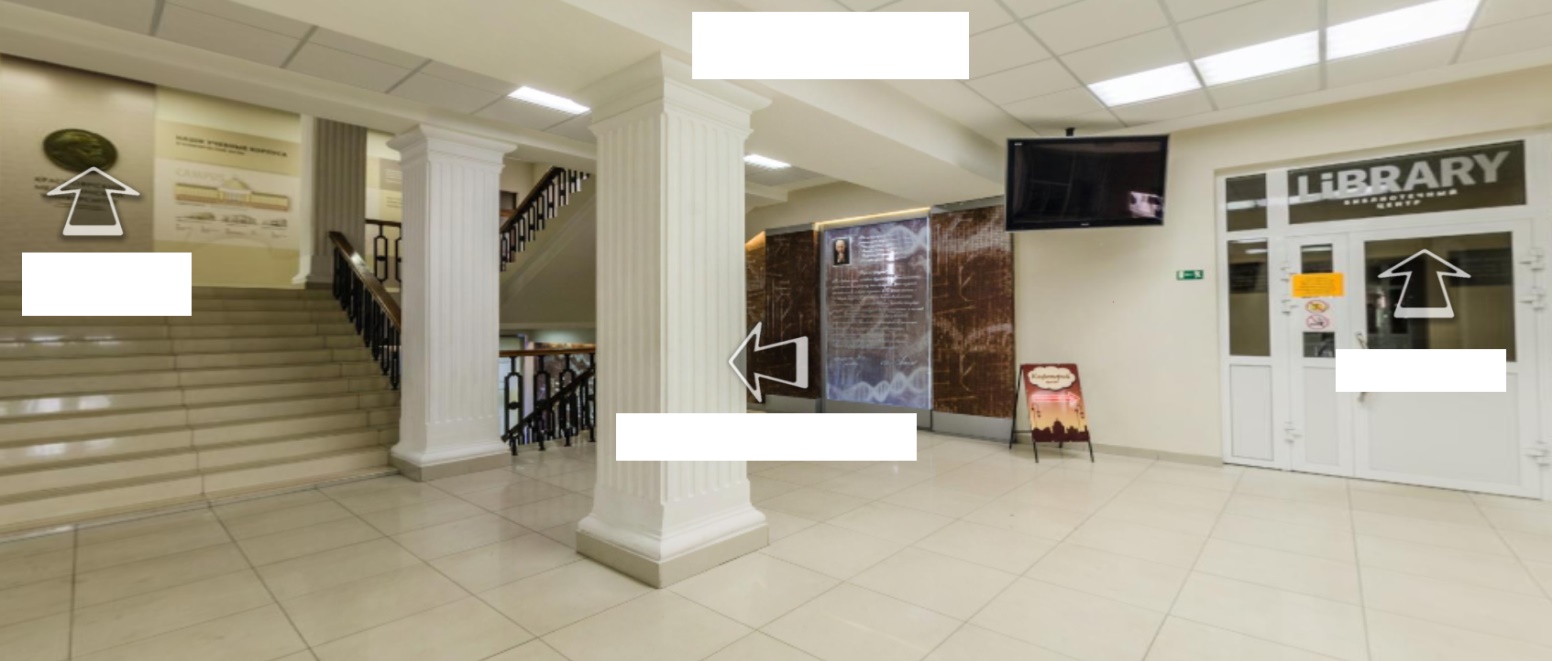 Главный корпус
Белый зал последний этаж
Столовая
Буфет и кафетерий
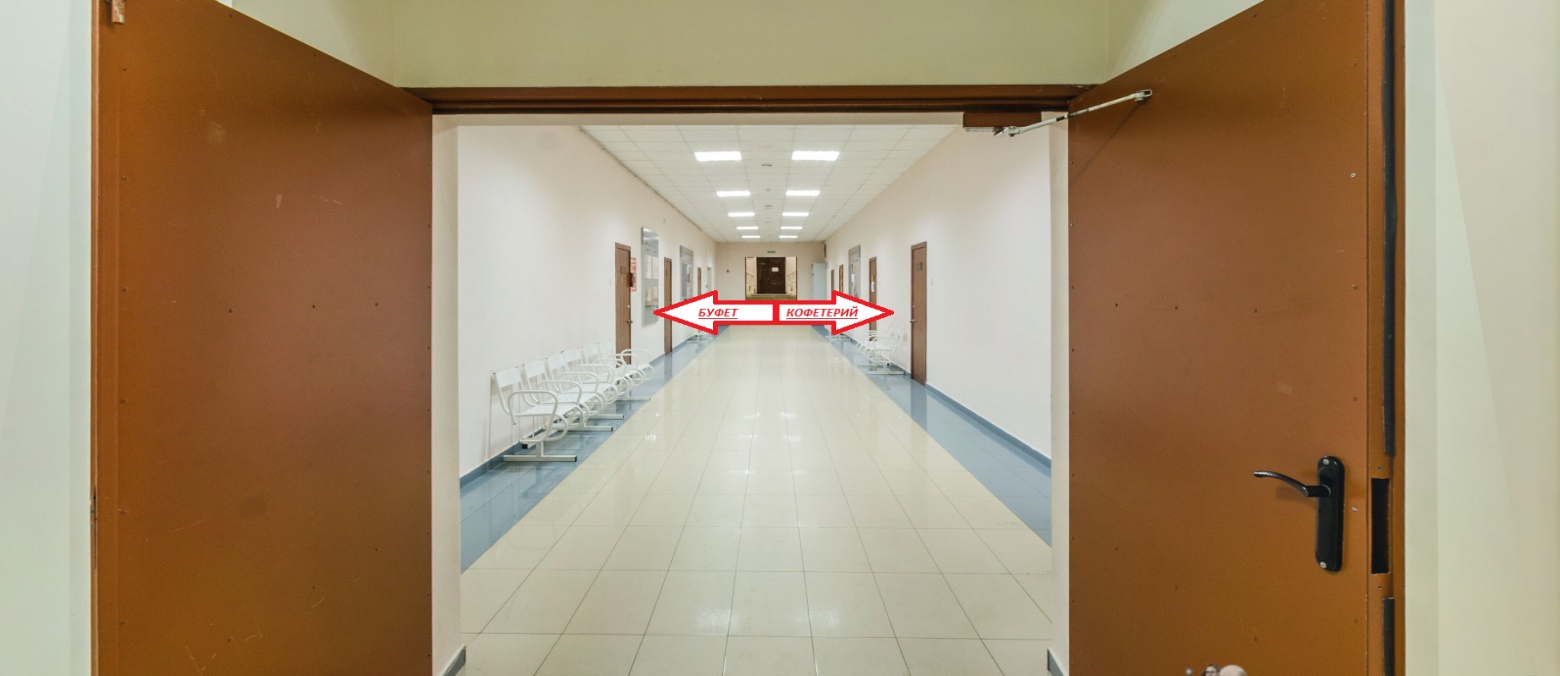 Буфет  Кафетерий
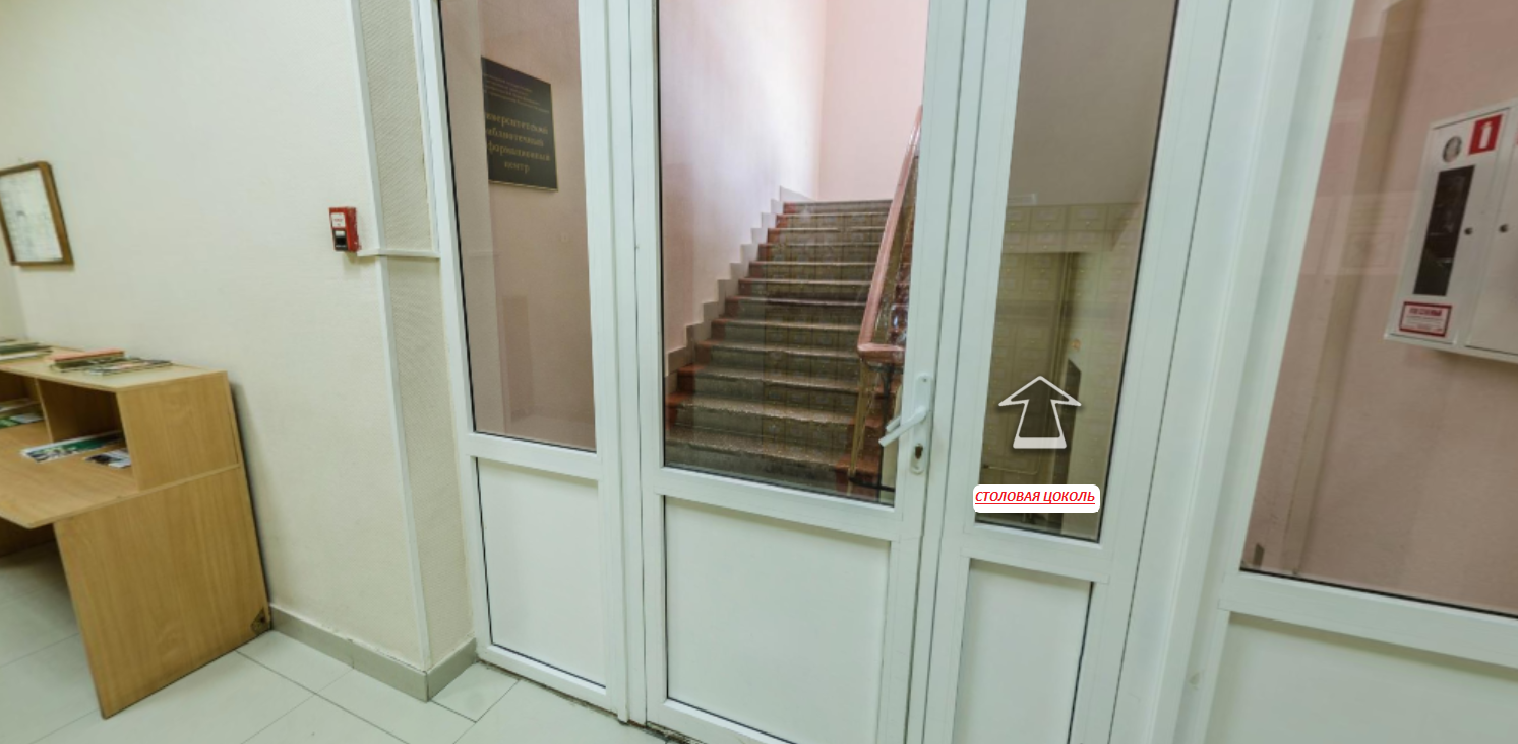 Столовая (цоколь)